EEEFM Prof.ª Filomena Quitiba  
Piúma/ES, 1º semestre de 2019
DIAGRAMA VÊ: ESTUDANDO PARA O ENEM DE FORMA INVERTIDA
Aluno( s): Bianca  Marchiori Série: 3° ano | Turma: M03 | Turno: Matutino. 
Professor: lucas   -  lucas.perobas@gmail.com
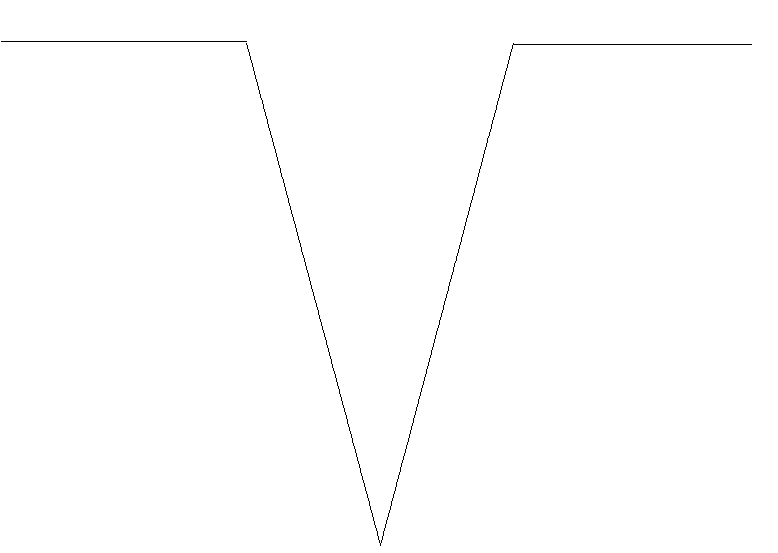 Domínio Conceitual
Domínio Metodológico
Teoria: eletromagnetismo/ondulatória
Asserções de valor:  
Foi consenso que os desafios são grandes na preparação para o Enem, pois requer dedicação e resiliência.
Princípios/necessidade didática:
Questão básica 
A radiação captada por esse detector encontra-se na região de frequência?
.conhecimento dos espectros de radiação emitidos pelo corpo humano, ou seja, saber que os seres vivos emitem ondas de calor e que essas ondas de calor e que essas ondas estão na espectral do infravermelho.
Asserções de conhecimento:
A  letra c. A radiação eletromagnética emitida por uma pessoa está na faixa do infravermelho.
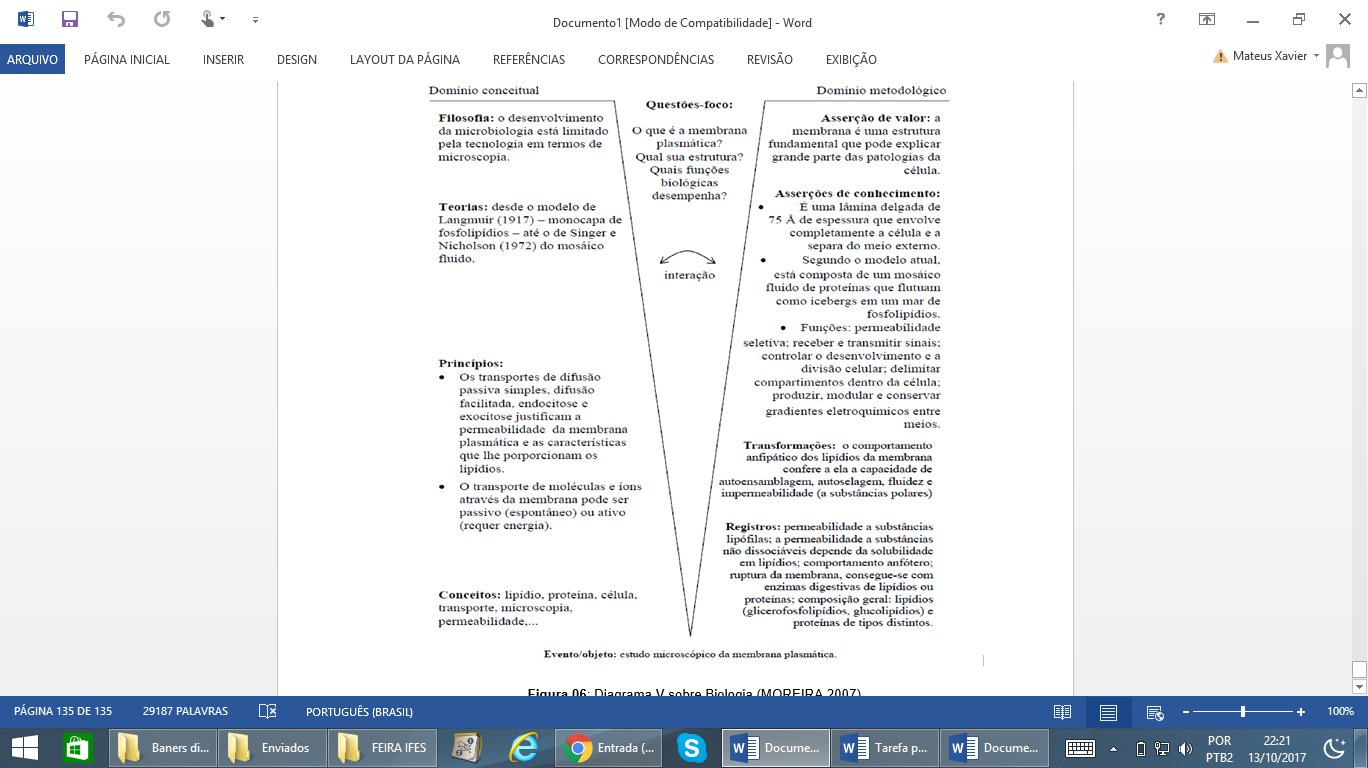 Conceitos:
Radiação, ondas, frequência
Sentença Descritora: 
Identificar tipos de tecnologia.
Interpretações: 
a) Errada, na temperatura normal do cotidiano, o corpo humano é emissor de calor e apenas reflete a faixa referente á luz visível.
Competências socioemocionais: 
Aprender a conhecer: Raciocínio e Aprender a aprender.
Aprender a fazer: Protagonismo.
Aprender a ser: Construção e Execução do Projeto de Vida.
b) Errada, a radiação emitida pelo corpo  humano é irrelevante na faixa do ultravioleta.
Competências socioemocionais na BNCC: 
a) Valorizar e utilizar os conhecimentos historicamente construídos sobre o mundo físico, social, cultural e digital para entender e explicar a realidade, continuar aprendendo e colaborar para a construção de uma sociedade justa, democrática e inclusiva. 
b) Utilizar tecnologias digitais de comunicação e informação de forma crítica, significativa, reflexiva e ética nas diversas práticas do cotidiano (incluindo as escolares) ao se comunicar, acessar e disseminar informações, produzir conhecimentos e resolver problemas.
d) Errada,  o corpo humano não é emissor de radiação nessa faixa de frequencia.
e) Errada, o corpo humano não é emissor de radiação nessa faixa de frequencia.
Registros / Dados: Opções:
A atuação desses movimentos juvenis caracterizava-se:
.
a) da luz visível. b) do ultravioleta. c) do infravermelho. d) das micro-ondas. e) das ondas longas de rádio.
Competências Cognitivas:
Competência de ÁREA 6-  apropriar-se de conhecimentos da física para, em situação problema, interpretar, avaliar ou planejar intervenções científico-tecnológicas.

Habilidade H22-  compreender fenômenos decorrentes da interação entre a radiação e a matéria em suas manifestações em processos naturais ou tecnológicos, ou em suas implicações biológicas, sociais, econômicas ou ambientais.
Evento 
ENEM: 2014 | Questão: 52, caderno branco|
Alguns sistemas de segurança incluem detectores de movimento. Nesses sensores, existe uma substância que se polariza na presença de radiação eletromagnética de certa região de frequência,s gerando uma tensão que pode ser amplificada e empregada para efeito de controle. Quando uma pessoa se aproxima do sistema, a radiação emitida por seu corpo é detectada por esse tipo de sensor.
[Speaker Notes: Suporte: www.wikifisica.com; https://curriculointerativo.sedu.es.gov.br/  e https://sedudigital.wixsite.com/preenemdigital]